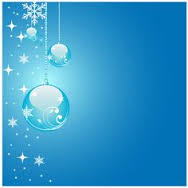 Away in a manger,No crib for His bedThe little Lord JesusLaid down His sweet headThe stars in the heavensLooked down where He layThe little Lord JesusAsleep on the hay
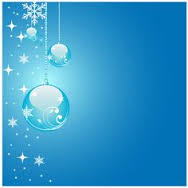 The cattle are lowingThe poor Baby wakesBut little Lord JesusNo crying He makesI love Thee, Lord JesusLook down from the skyAnd stay by cradle,'Til morning is nigh.
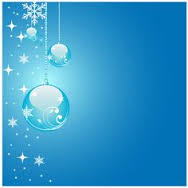 Be near me, Lord Jesus,I ask Thee to stayClose by me foreverAnd love me I prayBless all the dear childrenIn Thy tender careAnd take us to heavenTo live with Thee there
*****